CROATIA
POPULATION

         By: Morena Kurtović, Iva        Plazibat, Nina Rađa, Karmen Gazibara i Matea Lauš
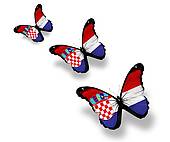 Introduction
Croatia has  a population of about 4  million and 500 thousand people.There are about 4 million Croatians and the rest are national minorities. 
    The president is Ivo Josipović.
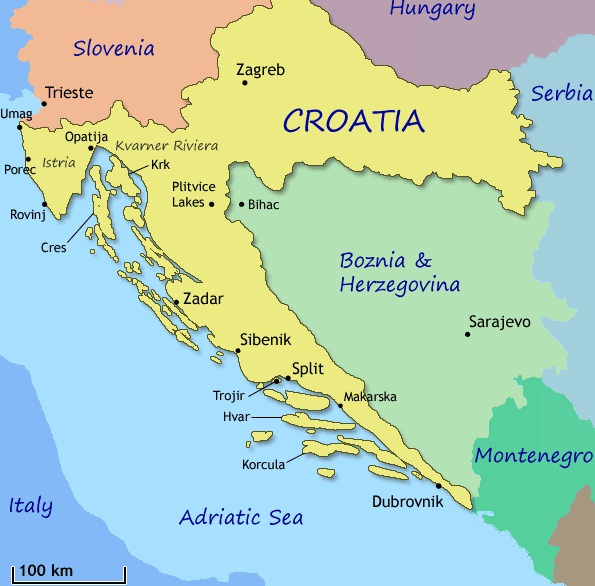 Distribution and composition of the population
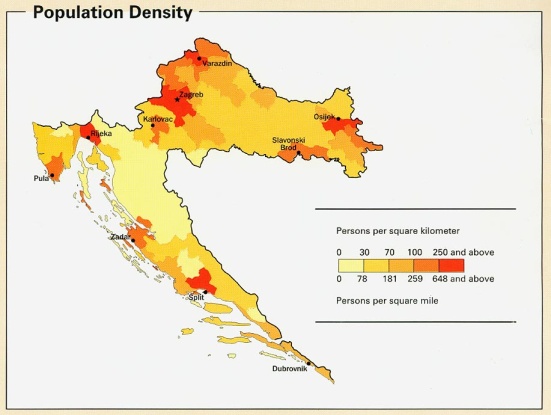 Distribution of the population is another important demographic characteristic.
   Almost two thirds of the population today live in a little more than one third of the territory of the Croatia.
   The greatest population concentration is in  Zagreb.The smallest concentration is in Senj.
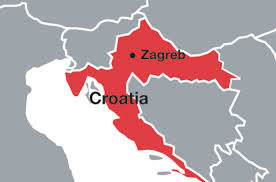 Languages
The official language is Croatian, and the script is Latin. 
Other languages  are:
Serbian
Italian
Hungarian
Slovakian
and others.
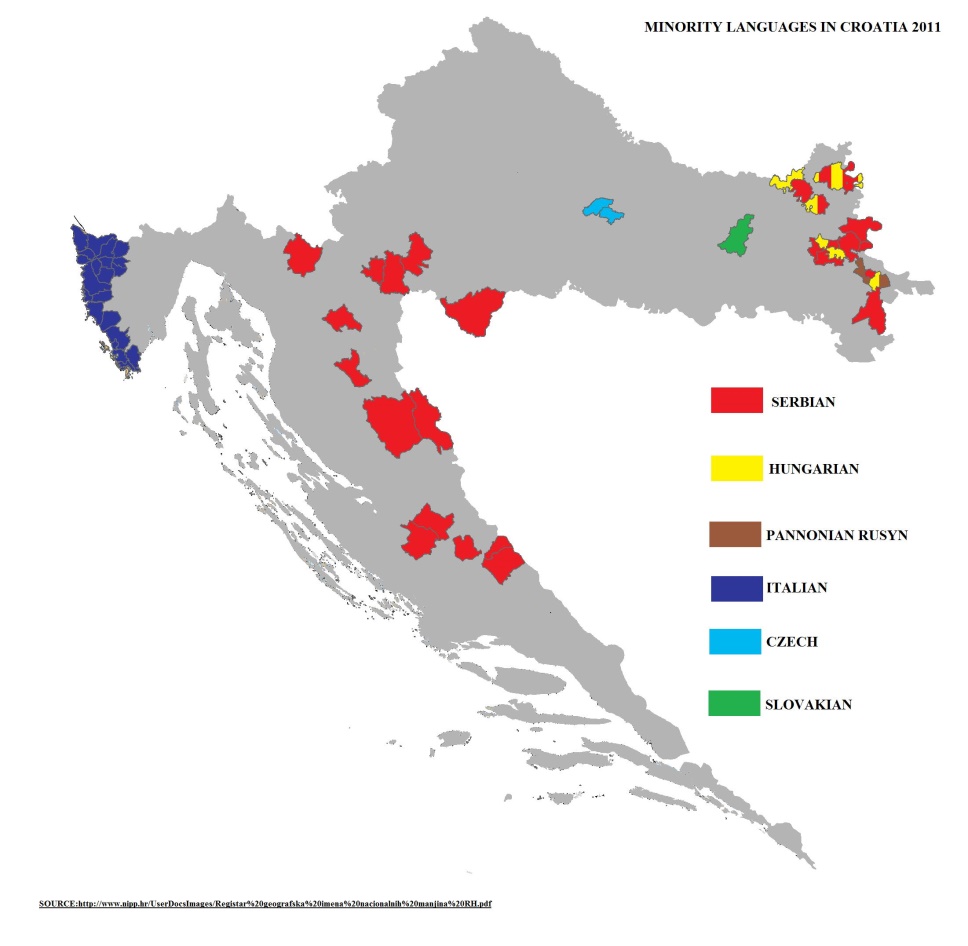 Populaton growth
17% of people are older than 65 years and each year more people die than are born, so population growth is a big problem.
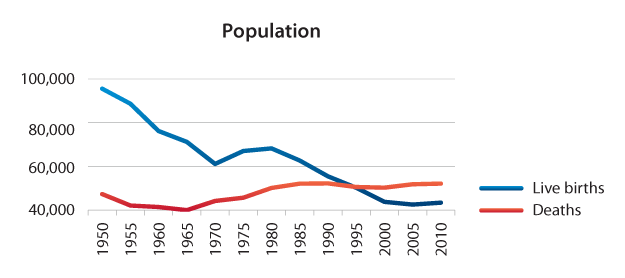 Cities
The capital city is Zagreb. In Zagreb lives almost 1 million people.
  
   The other big cities:
Split 
  Osijek
  Šibenik
  Rijeka
  Dubrovnik
  Zadar
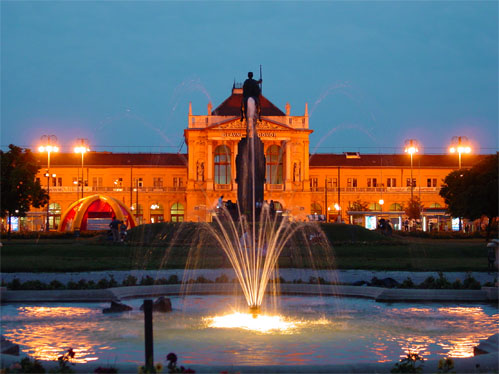 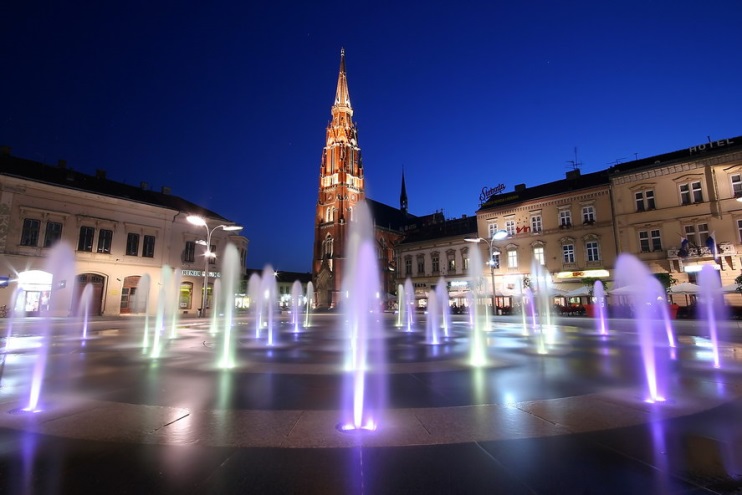 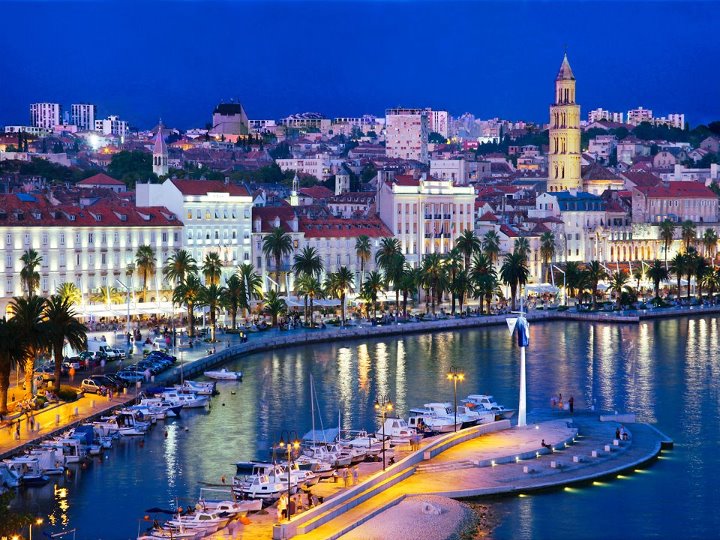 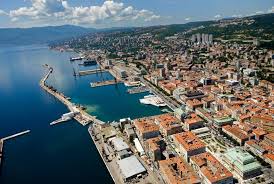 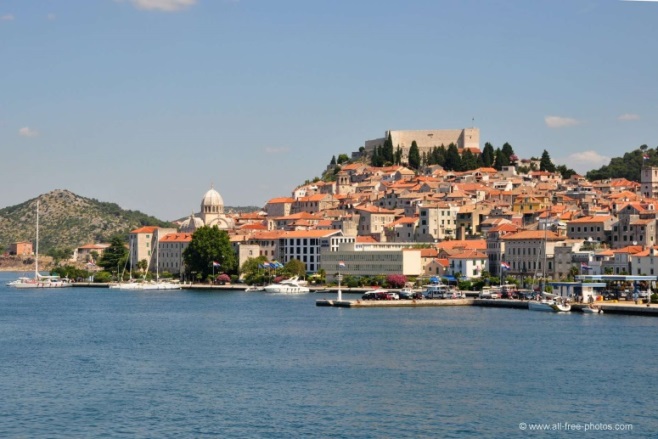 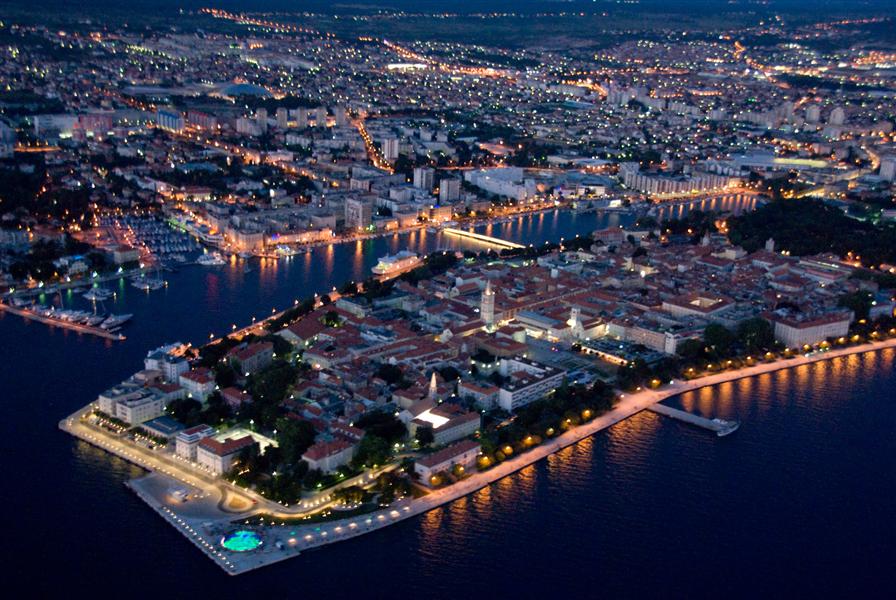 National minorities
National minorities in Croatia are the next :
Serbian 
Bosnian 
Italian 
And the rest are Croatian
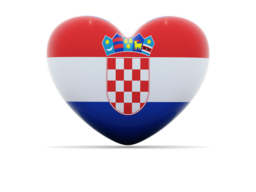 Counties
Croatia is divided into twenty counties and the
 capital city named Zagreb.
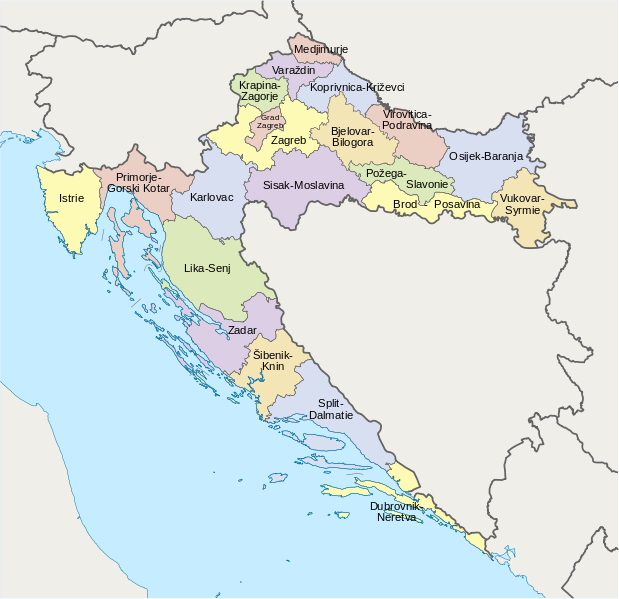 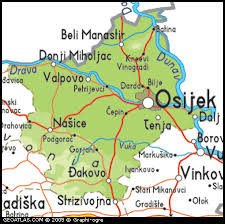 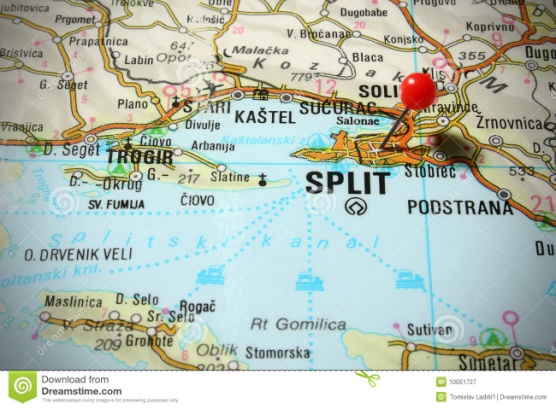 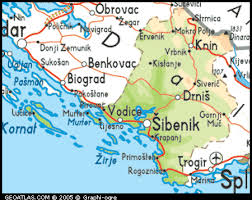 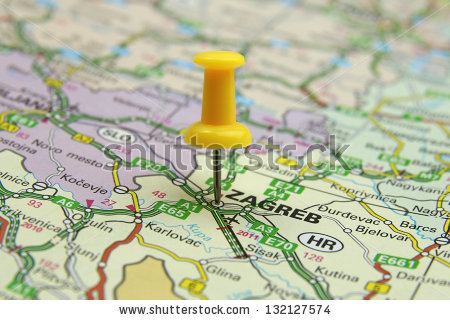 References
file:///G:/Croatia/Croatia.eu%20-%20Distribution%20and%20composition%20of%20the%20population.htm

 http://countrymeters.info/en/Croatia

Wikipedija